Я задаю себе вопрос.
Проблема требует решенья.
Вопрос жиров – прямой вопрос
И я пишу стихотворенье.
В учебник свой смотрю я вновь, 
С чего начать, увы, не знаю.
Но, жировой начну обзор…
Политова Светлана Викторовна
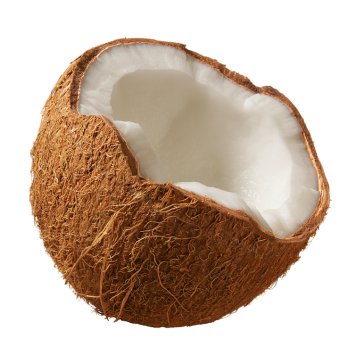 Жиры
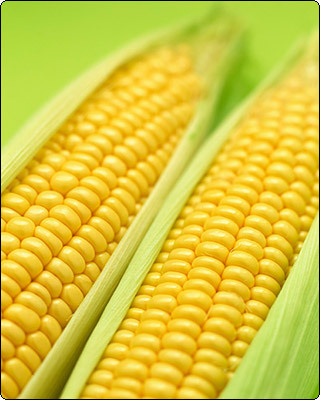 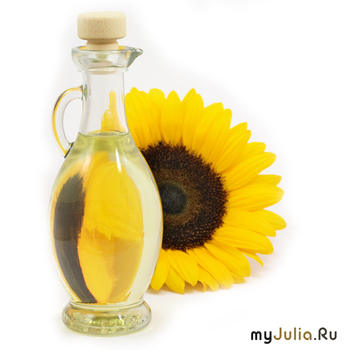 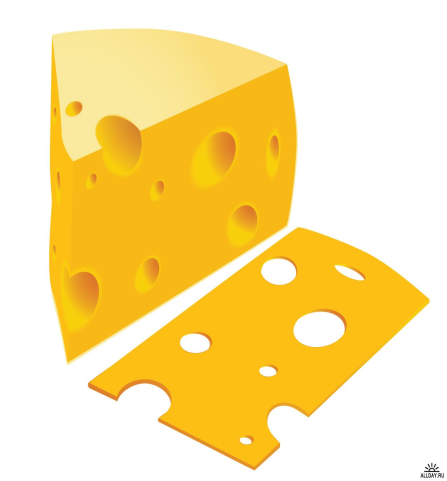 Историческая справка
Выделение жира из натуральных объектов
Это интересно…
Какое масло имеет окраску более интенсивную?
Пигменты - вещества, придающие окраску жирам
Каротиноиды окрашивают сливочное масло в желтый цвет
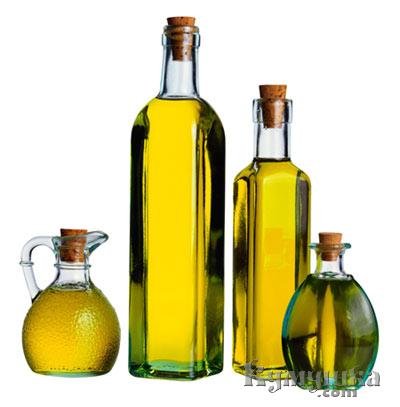 Хлорофилл придает зеленый оттенок конопляному маслу
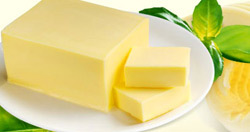 Сливочное масло
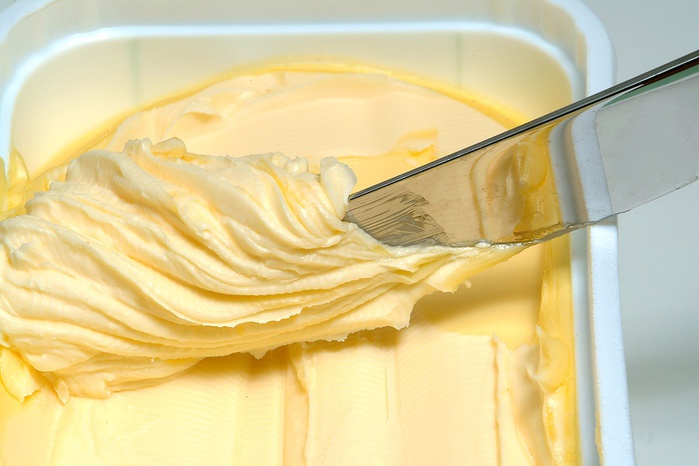 Букет аромата сливочного масла определяют по меньшей мере 27 соединений.
Жиры
Жиры – сложные эфиры трехатомного спирта глицерина и высших карбоновых кислот.
СH2 ─  O ─ CO ─ R
        │
        CH ─ O ─ CO ─ R1
        │
        CH2 ─ O ─ CO ─ R2
Общая формула жиров
Жиры в природе
Классификация жиров
Растительные жиры богаты остатками непредельных высших карбоновых кислот, поэтому они жидкие. В семенах растений жиры накапливаются в качестве запасов питательных веществ.
Роль жиров
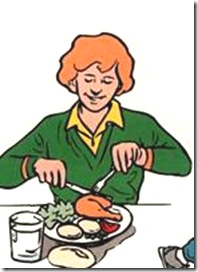 Куда поступают жиры и что с ними происходит?
«Химический комбинат»
Роль жиров
Как расходуется энергетический запас?
совсем малое количество отправляется в запас
остальное расходуется в процессе жизнедеятельности организма
Потребность человека в жирах
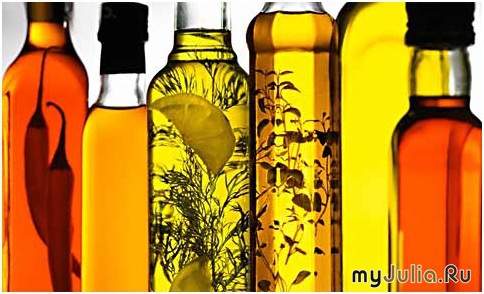 Как ты думаешь?
Каждые сутки растительное масло должно поступать в организм объемом:
Для первоклассника – 
1 ст. ложка
Для выпускника средней школы – 2-3 ложек
Для докеров – 5 ложек
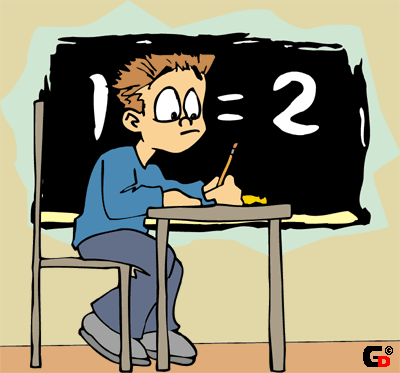 Для бухгалтеров – 2,5 ложки
Нет
Это интересно…
Это интересно…
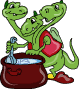 Как ускорить варку?
Всякий ли жир годится для обжаривания?
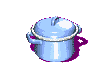 Из жизни блокадного Ленинграда..
Так суп варился быстрее, но при этом разрушалась аскорбиновая кислота, о чем женщина не подозревала.
Анализ супа в одном из госпиталей 
показал, что витамина С там совсем нет. Несколько раз меняли пробы – результат тот же. Решили поговорить с поварихой. Выяснилось: повариха добавляла в суп питьевую соду. Так суп варился быстрее и экономилась драгоценная энергия.
В чем была причина?
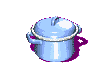 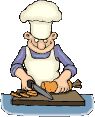 Для обжаривания годится не всякий жир
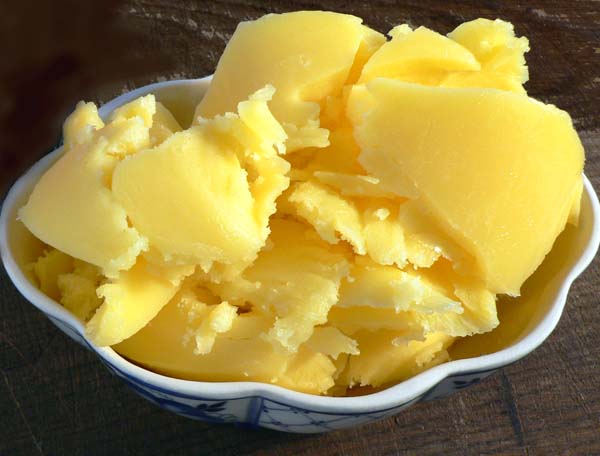 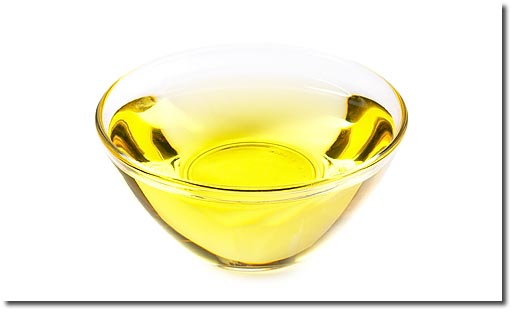 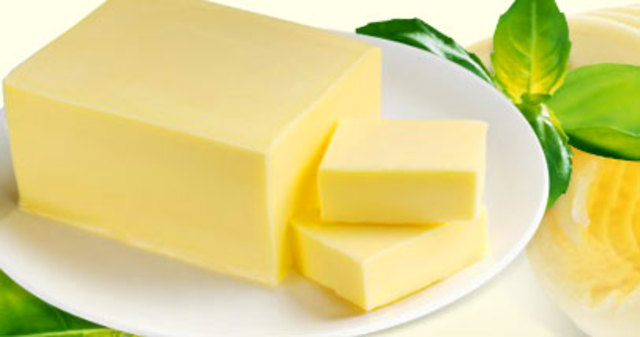 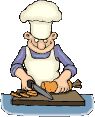 Для жидких растительных жиров характерны реакции присоединения (гидрирование). Гидрирование жидких растительных жиров лежит в основе производства маргарина.
http://fotki.yandex.ru/users/mopsivit/view/108282/?page=1
http://ogon-yavlenie.narod.ru/abor2.jpg - первобытные люди;
http://ib1.keep4u.ru/b/2009/05/17/75/757e2b395b05068e593c849959a3648b.jpg - конопляное масло;
http://molochnaya-adigeya.oml.ru/d/59857/d/31.jpg - сливочное масло;
http://www.photoshope.ru/Uroki/LetoZima/4.jpg - дерево летом и зимой;
http://kuruan.blog.tut.by/lenta-druzey/ - приемы рационального питания;
http://www.myjulia.ru/data/cache/2010/03/22/372868_4658nothumb500.jpg -растительное масло;
http://s9.rimg.info/794112c6f70db06783f6a0e333cbde83.gif -анимация повар;
http://img-fotki.yandex.ru/get/3208/sunny-fanny.26/0_20a8d_f80fb384_XL - варка грибного супа;
http://www.syrnikov.ru/LJ/Maslo/Maslo2.jpg -топленое масло;
http://malahov-plus.com/uploads/forum/images/1271441886.jpg - сливочное масло;
http://kuking.net/pictures/section/18/18_761.jpg - растительное масло;
http://school34.kubannet.ru/index.files/image2595.gif - пишущий первоклассник;

http://nutritiesifitness.files.wordpress.com/2010/01/coconut.jpghttp://img.66.ru/image/5e91016cc026d6cc45ce9b1450497151/47dd6289/0/67/72/677222_normal_700.jpg?1267318602http://www.myjulia.ru/data/cache/2010/02/20/346248_1544nothumb500.jpg